APMS Ultrasound
For vascular access
APMS Sonosite
Higher resolution, superior image quality
High utilization by APMS for ERAS patients, catheter placements, preop and postop blocks

Now, occasionally sought after for vascular access, also
APMS Nurse, Beeper 1880
Knows the location, anticipated availability
Knows how to enter patient data to assure billing and uploading to PACS
Knows the care and cleaning of the probe
e.g.  Probe covers, non-damaging cleaning wipes (NO Chloraprep)
Reliably maintains the security of the Sonosite, so it does not wander to other departments indefinitely
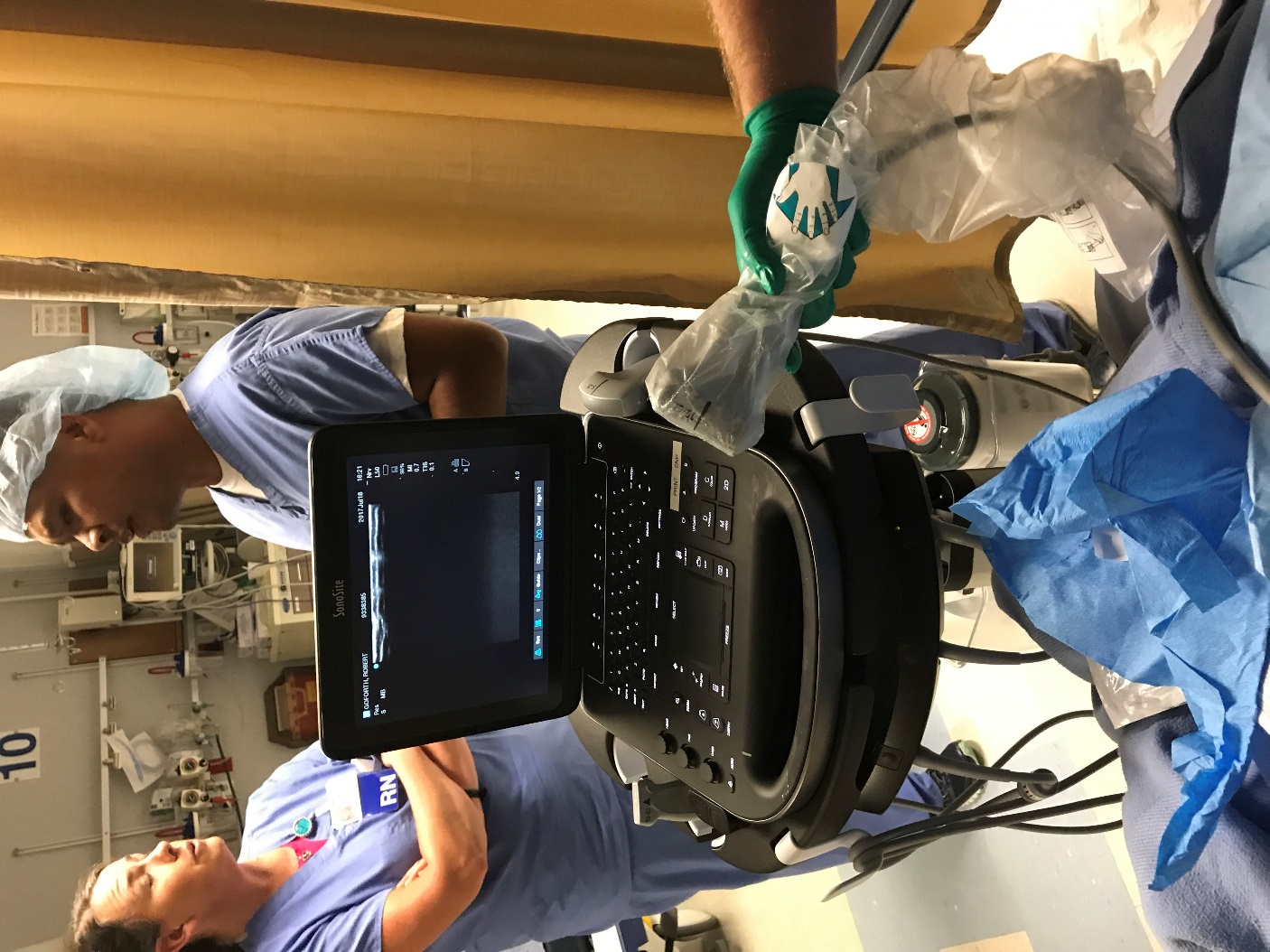 APMS Sonosite
If needed, please page the 
APMS Nurse, Beeper 1880
In house, until 2300.
Phillips machines should be available after hours.
If a functional ultrasound is not available
Fair and Consistent Culture process:  
                MIDAS,
	    for reporting of patient safety 
               and quality of care concerns

2)  Email to BBV
MIDAS   -   How To
Email BBV.
Reviewed at the monthly Anesthesia QIC